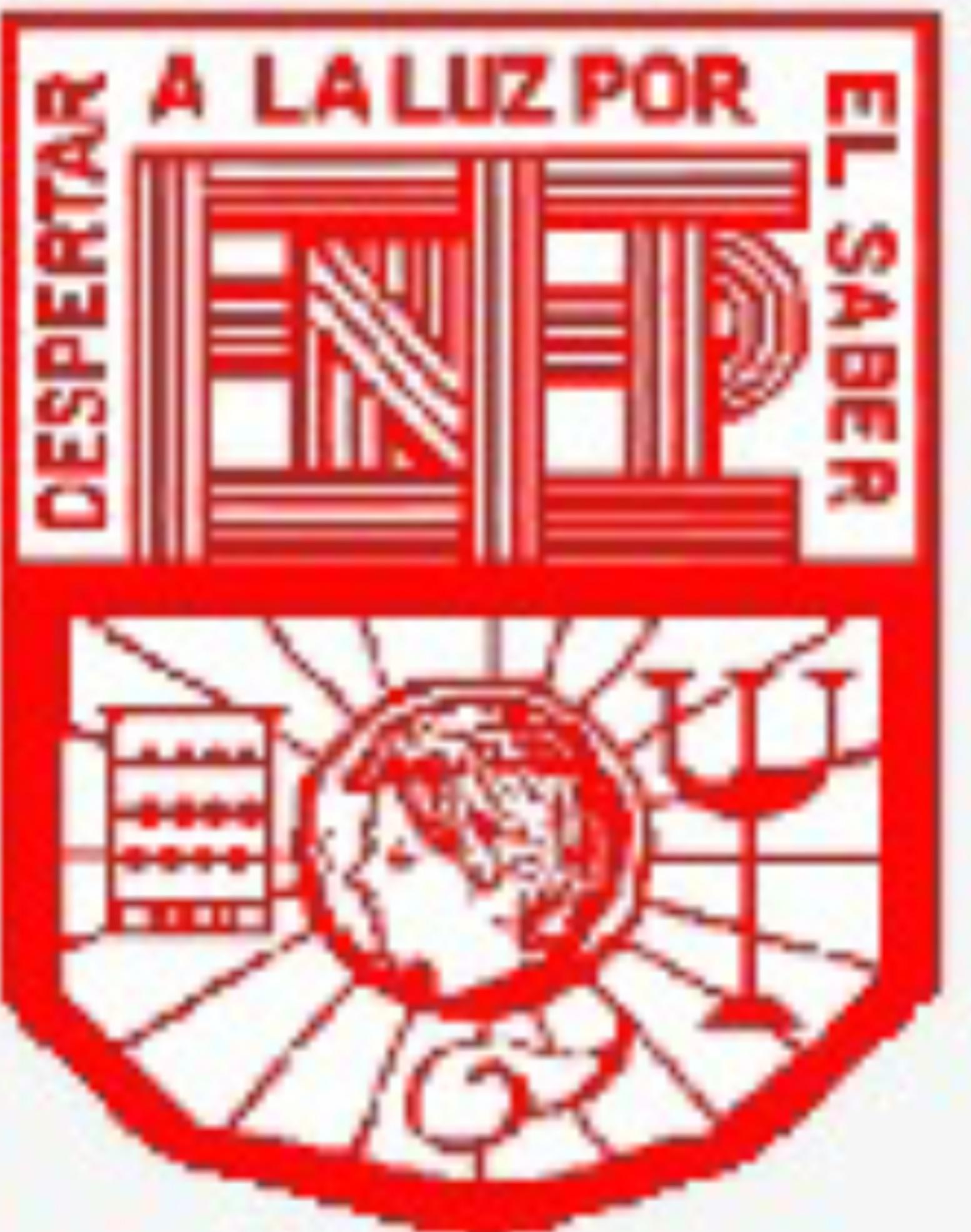 Escuela Normal de Educación Preescolar ciclo escolar 2021-2022 Estrategias de la Música y canto En educación preescolar
Alumna:Liliana Aracely Esquivel Orozco#4
Docente :Jorge Ariel Morales García 
Primer grado sección “D”
 11 de Noviembre del 2022Saltillo Coahuila
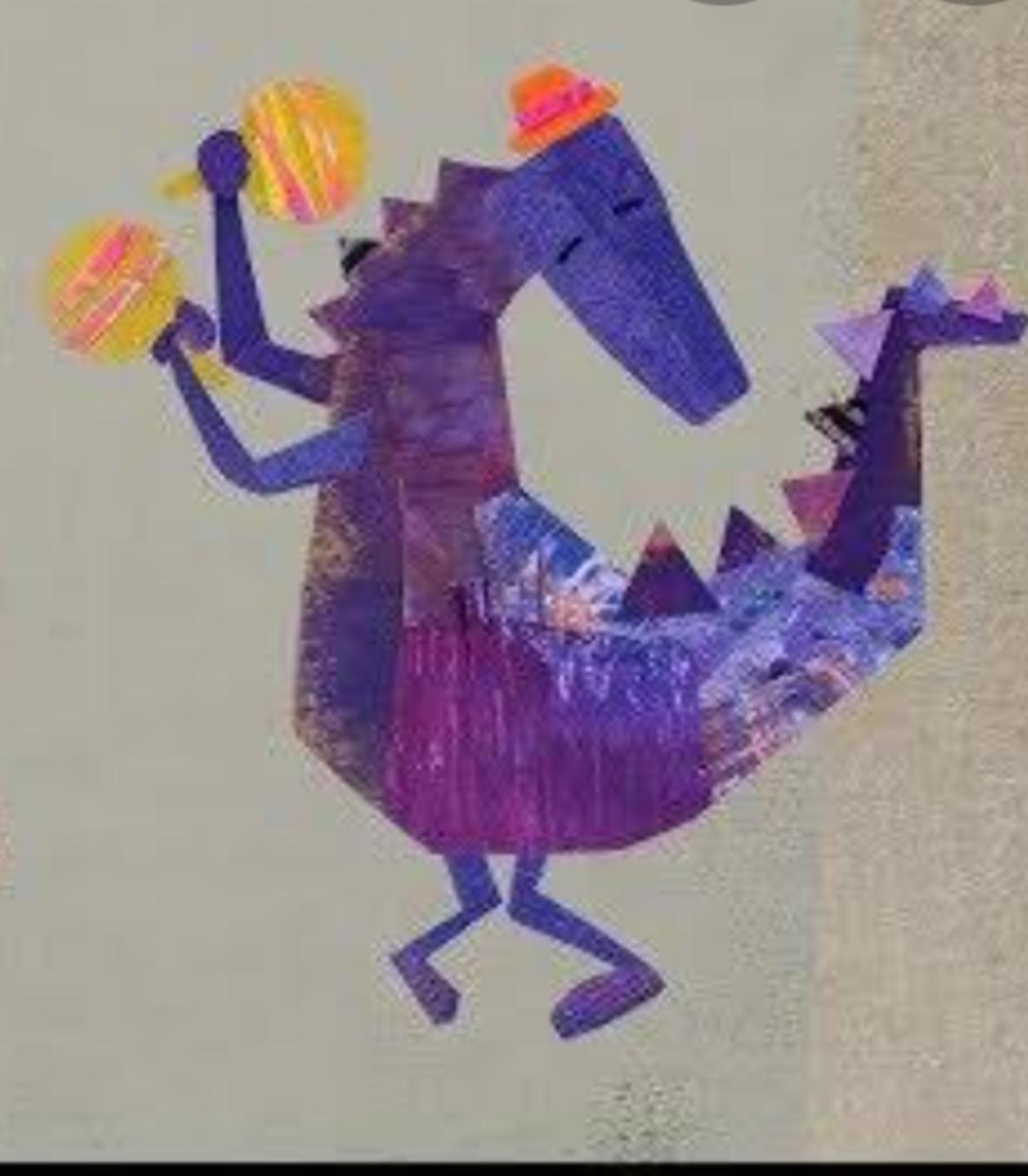 El mostró de la laguna
Se utiliza principalmente en el mes de Octubre y Noviembre alucibo a Halloween 🎃
Aprendizaje esperado :
Que el niño a través de la Música, el baile y el juego, siga y memorice movimientos rítmicos.. 

Aprenda las partes del cuerpo 
Trabajar rimas
Lenguaje oral y corporal
Rutina para ejercitar 
Integración Grupal
Movimientos motrices gruesos 
Cardinalidad 
Emociones
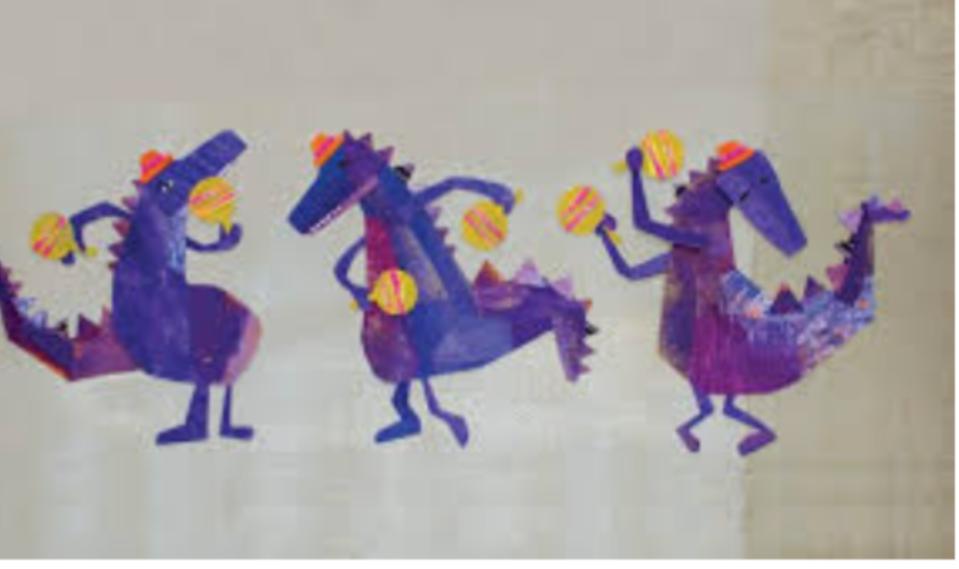 El moustro de la laguna
Al monstruo de la lagunaLe gusta bailar la cumbiaSe empieza a mover seguroDe a poquito y sin apuro (¡eso!)
El monstruo de la lagunaEmpieza a mover la panzaPara un lado y para el otroParece una calabaza
Mueve la panzaPero no le alcanza
El monstruo de la lagunaEmpieza a mover las manosPara un lado y para el otroComo si fueran gusanos
Mueve las manosMueve la panzaPero no le alcanza
El monstruo de la lagunaEmpieza a mover los hombrosPara un lado y para el otroPoniendo cara de asombro (ah)
Mueve los hombrosMueve las manosMueve la panzaPero no le alcanza
El monstruo de la lagunaEmpieza con la caderaPara un lado y para el otroPesado se bambolea
Mueve la caderaMueve los hombrosMueve las manosMueve la panzaPero no le alcanza
El monstruo de la lagunaEmpieza a mover los piesPara un lado y para el otroDel derecho y del revés
Mueve los piesMueve la caderaMueve los hombrosMueve las manosMueve la panzaPero no le alcanza
Ey, pará, pará, pará, pará (¿qué pasó?)Yo quiero cantar, también¡Eh!, ¿Cómo?, ¿Qué? (mmh)Dale, pero, no, no, pero dejáme, pero dejáme cantar un ratito¿Qué todos cantan, yo no puedo cantar?Pero, vos sos baterista (¡claro!)
Ah, y ¿por eso no puedo cantar? (mmh)Bueno, bueno, a ver, vamos a darle una oportunidadDale, yo te acompaño, Nahuel, ¡dale!
El monstruo de la laguna (ajá, ¿a ver?)Se para con la cabeza (¿Qué?)Con las patas para arriba (Eh, ¡no!)¡Mira qué broma traviesa!
Mueve la cabeza (ay, los pies)Mueve los pies (cadera)Mueve la cadera (los hombros)Mueve los hombros (las manos)Mueve las manos (la panza)Mueve la panza
Mueve la cabeza (ah, ah, ah)Mueve los piesMueve la caderaMueve los hombrosMuevMueve los piesMueve la caderaMueve los hombrosMueve las manosMueve la panzaPero no le alcanza
Ey, pará, pará, pará, pará (¿qué pasó?)Yo quiero cantar, también¡Eh!, ¿Cómo?, ¿Qué? (mmh)Dale, pero, no, no, pero dejáme, pero dejáme cantar un ratito¿Qué todos cantan, yo no puedo cantar?Pero, vos sos baterista (¡claro!)Ah, y ¿por eso no puedo cantar? (mmh)Bueno, bueno, a ver, vamos a darle una oportunidadDale, yo te acompaño, Nahuel, ¡dale!
El monstruo de la laguna (ajá, ¿a ver?)Se para con la cabeza (¿Qué?)Con las patas para arriba (Eh, ¡no!)¡Mira qué broma traviesa!
Mueve la cabeza (ay, los pies)Mueve los pies (cadera)Mueve la cadera (los hombros)Mueve los hombros (las manos)Mueve las manos (la panza)Mueve la panza
Mueve la cabeza (ah, ah, ah)Mueve los piesMueve la caderaMueve los hombrosMueve las manos (panza)Mueve la panzaHasta que se cansa
e las manos (panza)Mueve la panzaHasta que se cansa